Maziden Yükselen sesler
Ödüm kopuyor, acaba fena bir şey mi yaptım!..
Milattan önce 4-5. yüzyıllarda yaşayan, Sokrat’ın öğrencisi ve Diyojen’in hocası olan meşhur Yunan filozoflarından Antisthene bir gün bazı ahlaksız insanların kendisini övüp göklere çıkardıklarını işitince müthiş bir korkuya kapılmış, ne diyeceğini şaşırmış ve hemen duygusunu şöyle dile getirmiş:
-Ödüm kopuyor, acaba fena bir şey mi yaptım!..
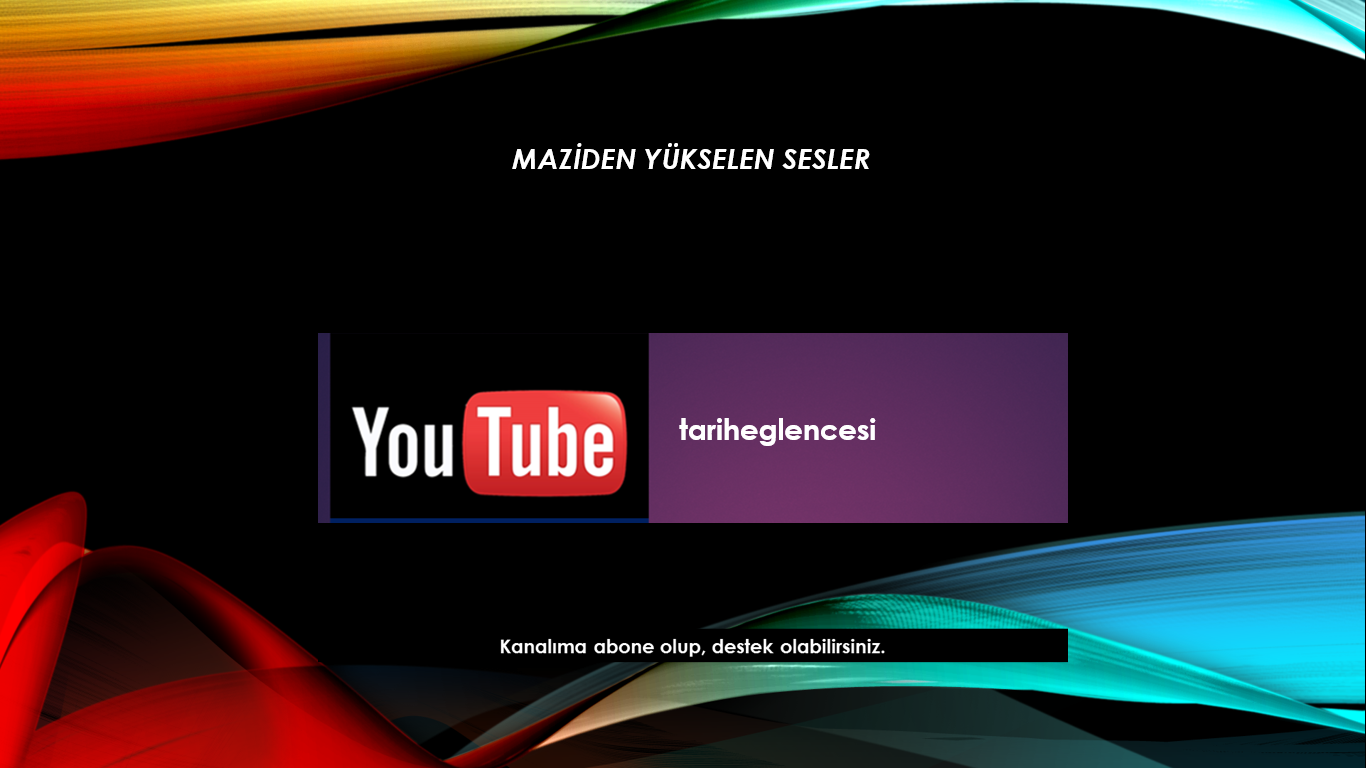 “Olsun demiş yeniçeri , o da bizim hak peygamberimizdir!.“
Yahudi “Aman ağam, aradan bin sene geçti!.“ diye mürur-u zamandan söz edecek olmuş; ama yeniçerinin niyeti kötü:
“Zararı yok, demiş, ben şimdi duyuyorum, şimdi intikam alacağım!“